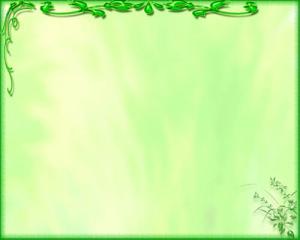 МБОУ Аулкошкульская ООШ
   структурное подразделение (детский сад)
Родительское собрание по теме:
« Здоровая семья – здоровые дети»
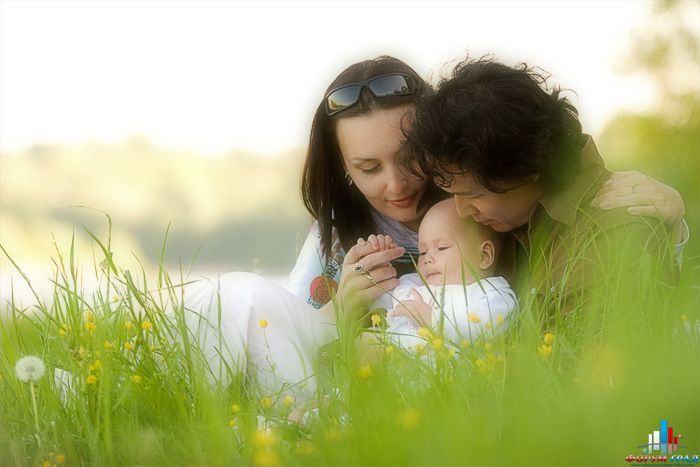 ЦЕЛЬ:
Ознакомить родителей воспитанников с основными факторами, способствующими укреплению и сохранению здоровья дошкольников в домашних условиях и условиях детского сада;

Формирование у родителей мотивации здорового образа жизни, ответственности за свое здоровье и здоровье своих детей.
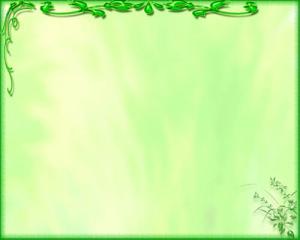 Здоровье -это состояние полного физического, психического, духовного и социального благополучия.
-
Здоровая семья» - это семья, которая ведет здоровый образ жизни, 
в которой присутствует здоровый психологический климат, духовная культура, материальный достаток.

Семья – это опора, крепость, начало всех начал. Это – первый коллектив ребенка,  где складываются первые основы будущей личности и здоровья ребенка.
Соблюдение
Режима
дня
Правильное
питание
Отказ от вредных привычек
Компоненты здоровья
Оптимальный двигательный 
режим
Положительные эмоции
закаливание
Соблюдение
Личной
гигиены
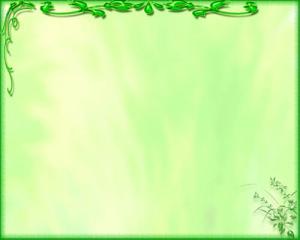 Соблюдение режима дня
Режим дня – чередование различных видов деятельности, отдыха, сна, питания, пребывания на свежем  воздухе.
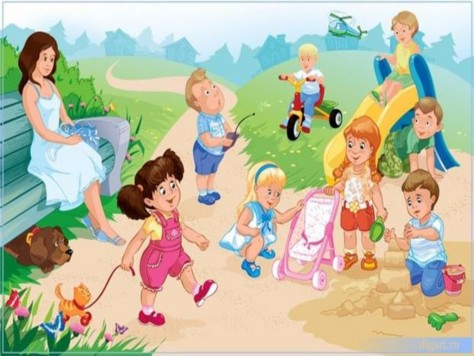 Питание должно снабжать организм ребенка необходимым количеством энергии для двигательной, психической и прочей активности.
Необходимо соблюдать технологию обработки продуктов и приготовления пищи, соблюдать санитарные требования к помещениям, где производится приготовление пищи, сроки и условия хранения и т.д.
Правильное питание
Основные принципы питания:
Питание должно быть сбалансированным
Питание должно быть разнообразным
Питание должно снабжать организм ребенка необходимым количеством энергии.
Необходимо соблюдать технологию обработки и приготовления пищи, сроки и условия 
хранения.
Ориентировочно в сутки ребенок 4-6 лет должен получать следующие продукты:

молоко (с учетом идущего на приготовление блюд) и кисломолочные продукты - 600 мл, 
творог - 50 г, 
сметана - 10 г, 
твердый сыр - 10 г, 
масло сливочное - 20 - 30 г (в каши и на бутерброды), 
обязательно растительное масло - 10 г (лучше в салаты, винегреты), 
мясо - 120-140 г, 
рыба - 80-100 г, 
яйцо - 1/2-1 шт., 
сахар (с учетом кондитерских изделий) - 60-70 г, 
пшеничный хлеб - 80-100 г, 
ржаной хлеб - 40-60 г, крупы, макаронные изделия - 60 г, 
картофель - 150-200 г, 
различные овощи -300 г, 
фрукты и ягоды - 200 г.
Оптимальный двигательный режим
Движение является средством познания окружающего мира,
 удовлетворения биологических потребностей организма.
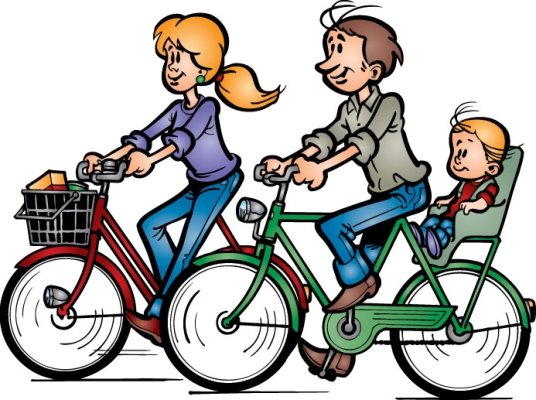 Основные правила
Воспитание осознанного отношения к выполнению двигательной активности.

Развитие воображения при выполнении двигательных действий.

Включение сенсорных систем при воспитании двигательной культуры.

Создание оптимальных условий для каждого ребенка в процессе освоения 
двигательного опыта.
Закаливание
Закаливание- одно из лучших средств укрепления здоровья. 
Задача – приучить хрупкий растущий организм ребенка переносить 
перемены температуры в окружающей среде.  Основными средствами 
закаливания являются естественные факторы природы – воздух, солнце, вода.
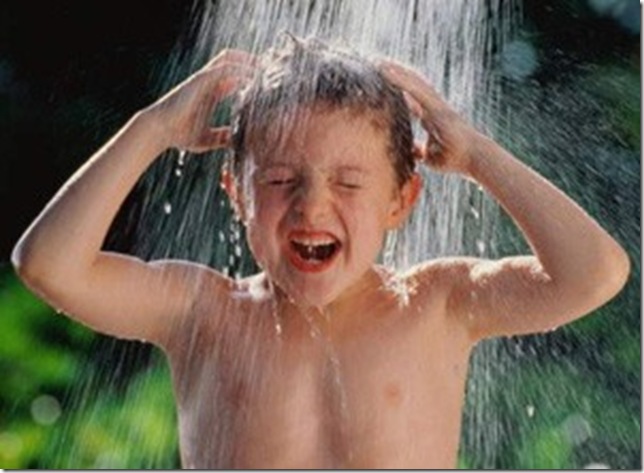 Виды закаливания
Умывание.
Ножные ванны.
Прогулки на свежем воздухе.
Хождение босиком.
Солнечные ванны
Купание в водоемах.
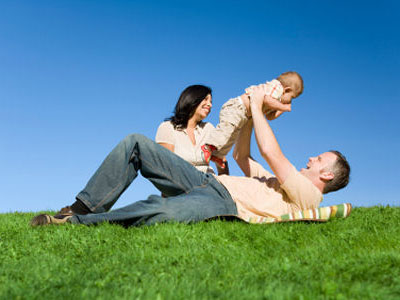 Соблюдение личной гигиены
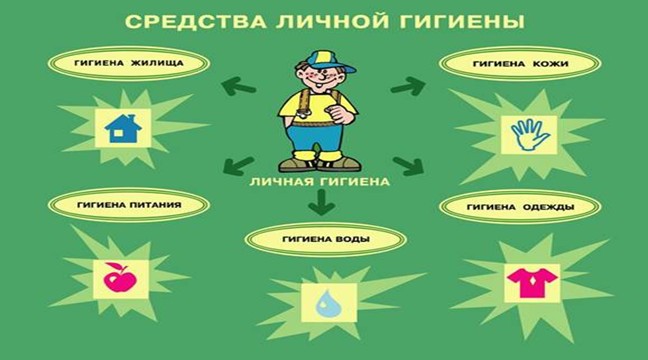 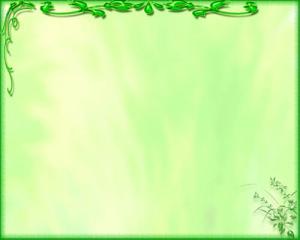 Положительные эмоции
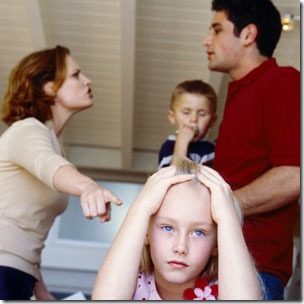 эндорфин
адреналин
Отказ от вредных привычек
Формы работы с родителями
Беседы
Консультации
Праздники
Спортивные мероприятия
Родительские собрания
Посещения семей
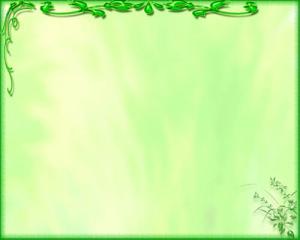 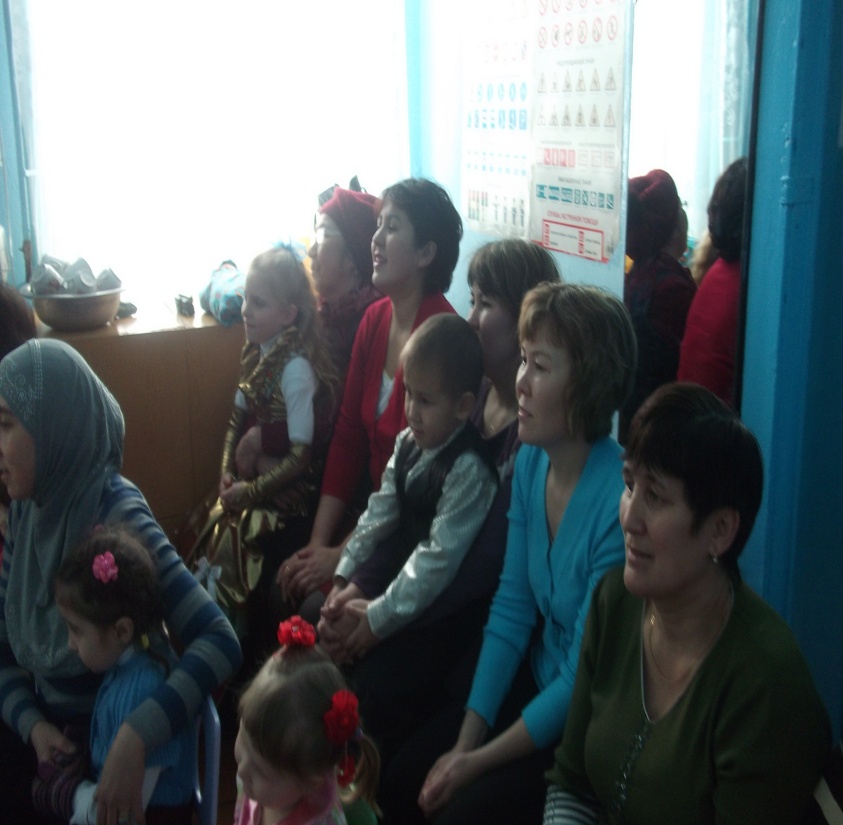 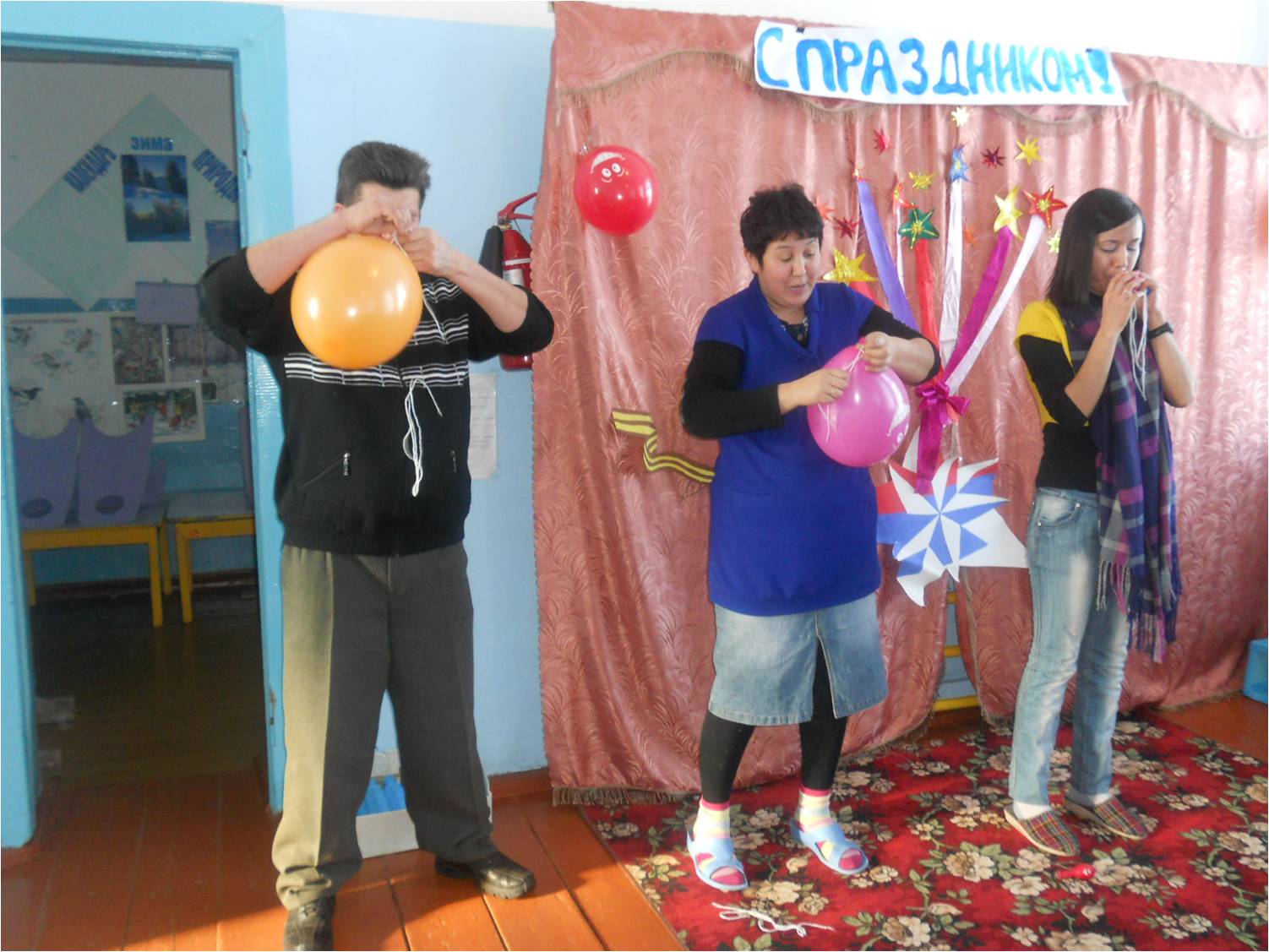 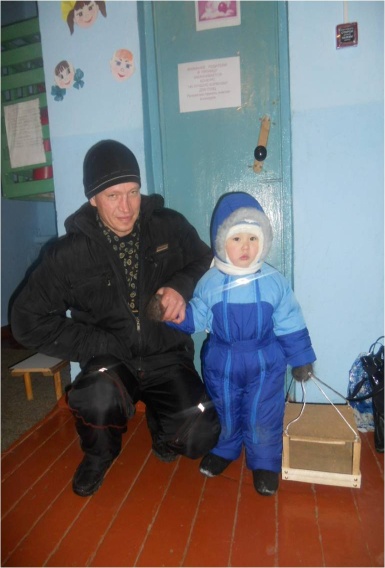 «Если хочешь воспитать своего ребенка здоровым, 
сам иди по пути здоровья, 
иначе некуда его будет вести»
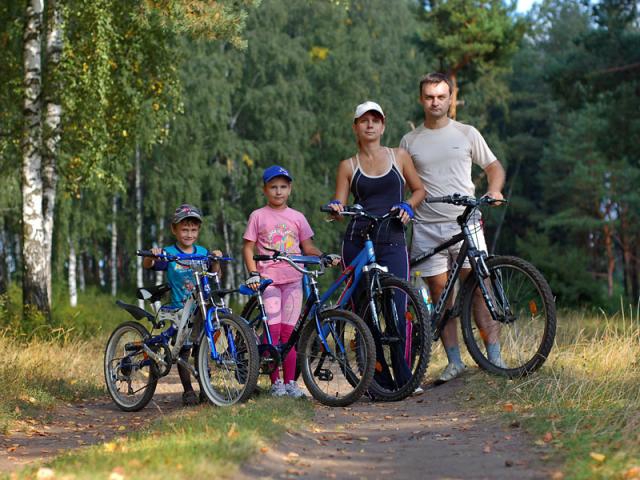